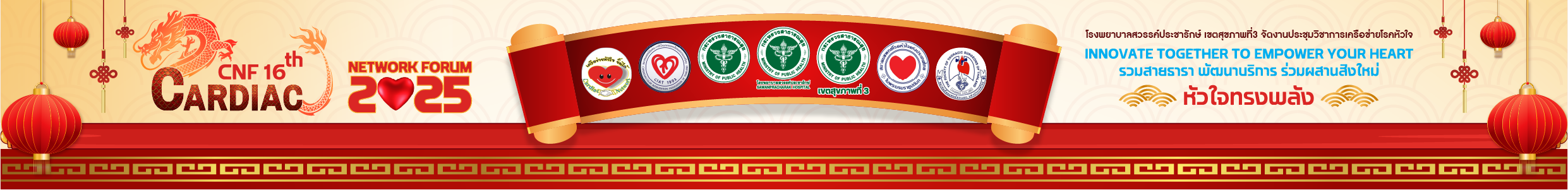 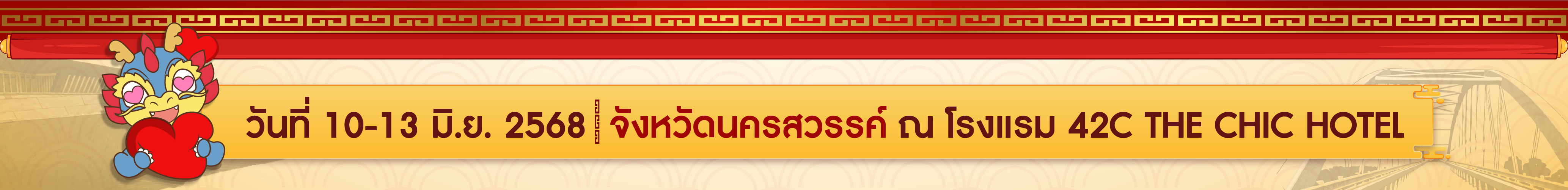 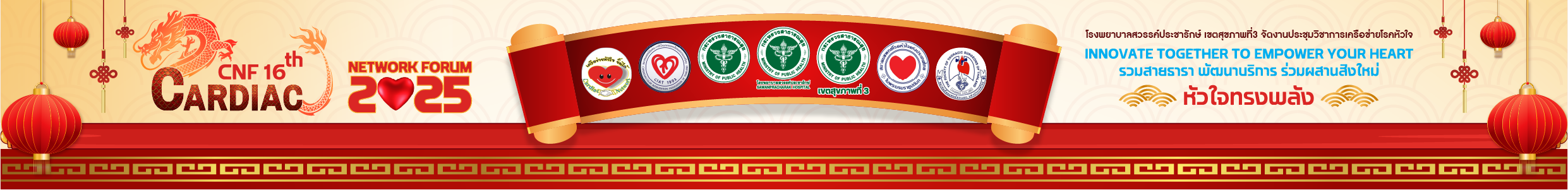 เกณฑ์รายละเอียดการส่งผลงานE-Poster
1. ไฟล์แนวตั้ง
2. ขนาดไฟล์ 1080x1920 Pixel
หมายเหตุ ห้ามปรับเปลี่ยนขนาดไฟล์ที่ทางทีมงานได้ปรับไว้
3. กรุณาส่งผลงานการเข้าประกวดภายใน วันที่ 1 มิถุนายน 2568
สามารถส่งผลงานได้ที่ Email
organizer@theliveeye.com
หากมีข้อสงสัยติดต่อได้ที่ คุณแสงหนุ่ม 062-619-1118
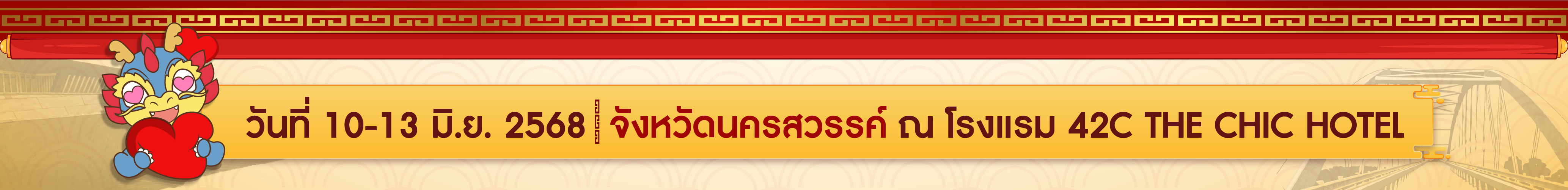